Hátránykompenzáció az online oktatásban
Kovács Erika
Szakmai vezető 
„Integrált gyermekprogramok szakmai támogatása”
EFOP-1.4.1 -15-2016-00001
Mi változott meg?
Bizonytalanság
Tanácstalanság
Jogszabályok változása v. nem változása, értelmezése
Projektek újra értelmezése




Mit kell tennem?
Jól teszem-e amit teszek?
Félelem, szorongás
Mi változott meg a hátrányos helyzetben élő emberek, gyerekek, életében?
Hiányok növekednek(információ,eszköz, élelmiszer
Támogatók személyes jelenlét hiánya, esetlegessége 


HÁTRÁNYOK fokozódása
Az online tanulás fogalma
Milyen tanulási forma tekinthető E-learningnek? 
Olyan tanítási és tanulási forma, amiben a tananyag feldolgozásához, bemutatásához: a szemléltetéshez vagy akár a kommunikációhoz digitális médiumokat (például DVD, CD-ROM, Internet) használunk. 
Az e-learning szinonimájaként az online tanulás, távtanulás, számítógéppel támogatott tanulás (Computer Based Training), multimédia alapú tanulás stb. kifejezések is használatosak.
Az e-learning rendszereknek két fő típusa különíthető el:
 a. A szinkron képzés során egy időben van jelen a tanulási/tanítási folyamatban a tanár és a tanuló, ami lehetővé teszi, hogy a hallgató azonnal kérdést tegyen fel az oktatónak. Hátránya azonban az, hogy időben kötött. 
b. Az aszinkron képzés ezzel ellentétben azt az e-learning képzési formát jelenti, amikor a tanár és a tanuló időben és térben is teljesen elkülönül, tehát a hallgató önállóan és egyedül tanul.
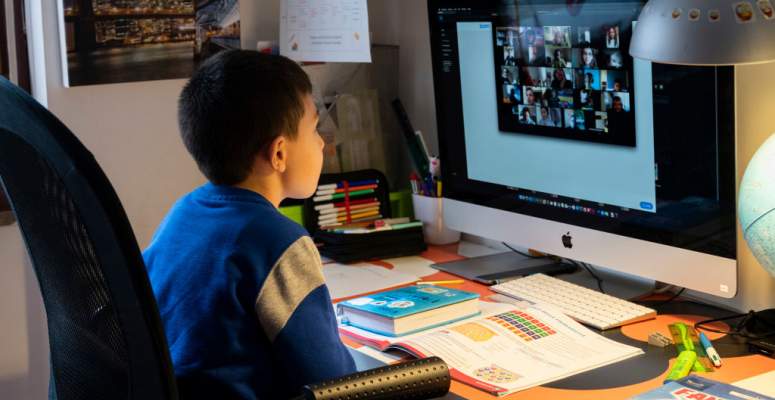 4
Mi az ami alapvetően megváltozikaz online oktatás során?
Mi az ami alapvetően megváltozikaz online oktatás során?
Mi lesz az, ami felértékelődik? Együttműködés eszközhasználattal                
Tudásmenedzsment –törekvés a hatékony egyéni tanulásra
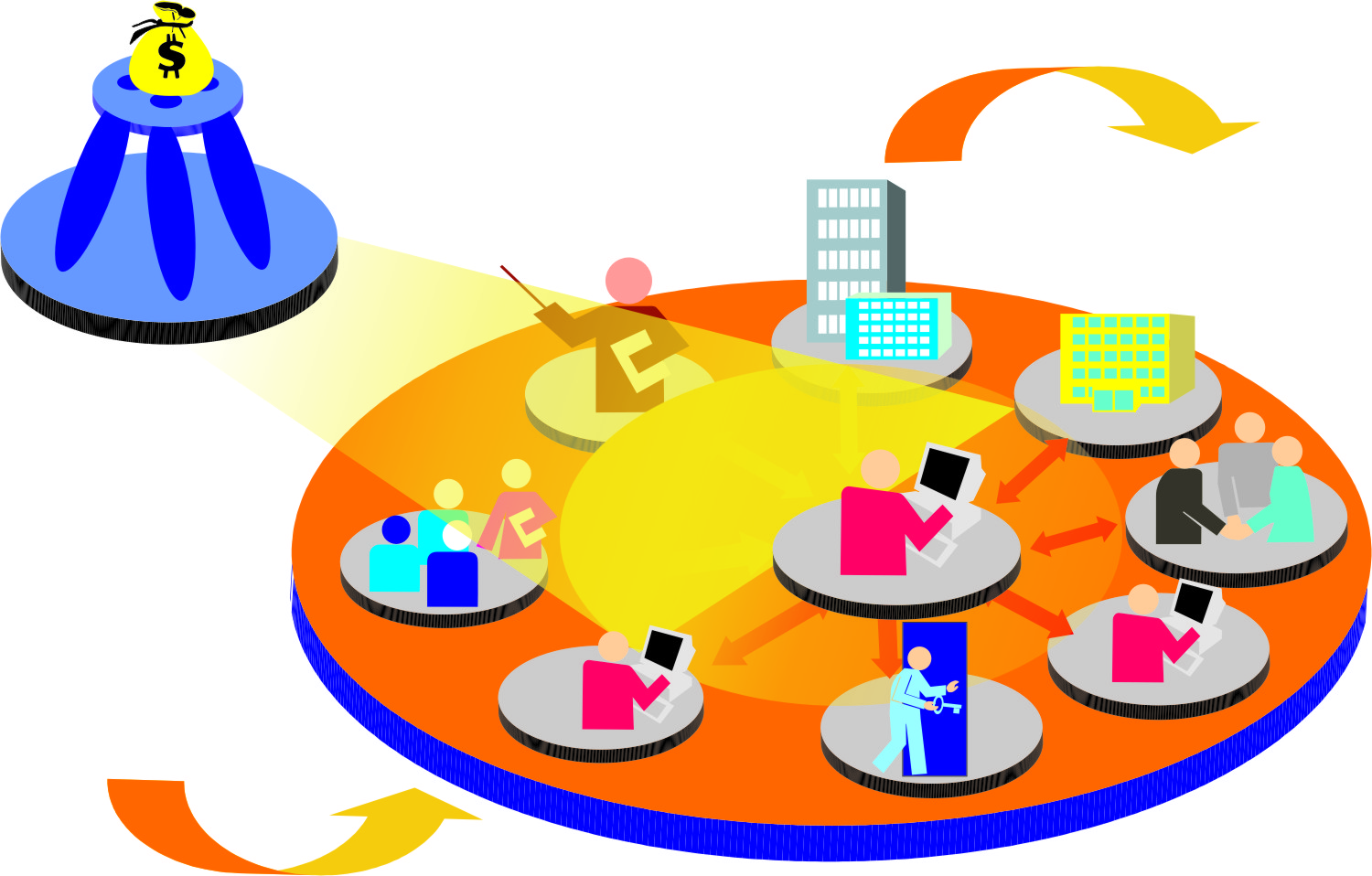 együttműködés
Tanulási teljesítmény támogatása
könyvtár
oktató
tanuló
osztály
Tudás környezet
internet
szakértő
Tudás portás
6
Pedagógusok módszertani támogatása
Elősegíteni az alkalmazkodást a nem tantermi, személyes jelenlétet kívánó tanításhoz/tanuláshoz,
valamint támogatni az egyénileg történő tanítást/tanulást, amely – a tanárok és a tanulótársak közvetlen hiánya miatt – új tanulási technikát és különösen erős egyéni – a diákok számára a tanulás iránt elkötelezett – motivációt feltételez.
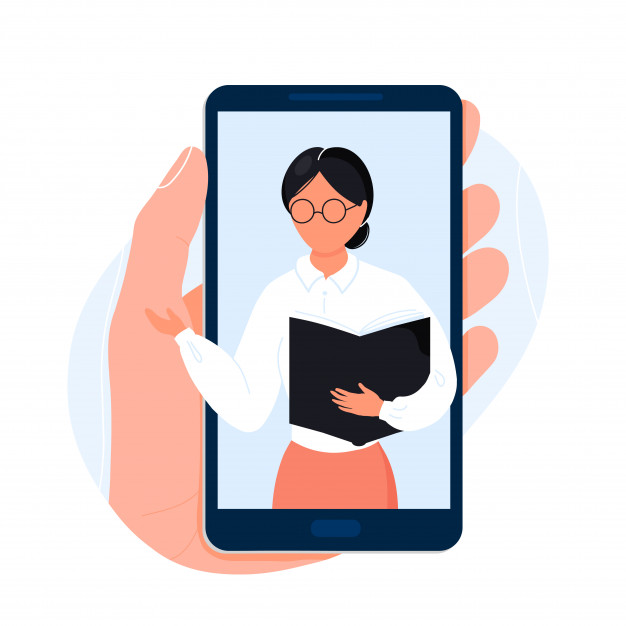 7
Miben kell a pedagógusokat támogatni?
A tanulók közötti különbségeket figyelembe vevő tananyagtervezés és a különbségekből adódó speciális feladatok kialakítása
Amire célszerű figyelni: Eltérő képesség, aktuális tudásszint, tantárgyi érdeklődés, speciális érdeklődés , motiváció, általános kulturális, szociális, érzelmi háttér
2. A tanulók tanulását támogató módszertan kidolgozása
Eltérő feladatok kidolgozása, speciális fejlesztő eljárások alkalmazása egyéni kapcsolattartással
A tudás és technikai jellegű hiányok, elmaradások pótlása 
Az online tanulással kapcsolatos szorongás, negatív énkép, bizonytalanság oldása 
3. Az egyéni (otthoni)  online tanuláshoz szükséges motivációk erősítése
Törekvés a feladatok tartalmi és nehézségi fokának a változatosságára
A tananyag vonzerejének kialakítása érdeklődést felkeltő , változatos tartalmi elemek alkalmazásával
A várható tanulási nehézségek leküzdéséhez szükséges módszerek kidolgozása (pl. a tanulók egymástól történő tanulásának erősítése)
Különböző munkaformáknak támogatása (pl.páros tanulás, kiscsoportok létrehozása, szülők bevonása tutori szerepben stb.) az online tanulásban
Közös tananyag és tanulástervezés a tanulókkal
8
Az online tanítás támogatásának egyéb lehetőségei
A tantárgyi tervezés átgondolása az online tanításban
Az online tanórák tervezésének módszertana
Forrás: Kiss Márta/BME
9
Az online oktatásból történő kimaradás okai(Ábrák forrása :https://qubit.hu/2020/05/12/)
10
A település felkészülése a gyermekek online tanulásának támogatására
Települési szinten
Hogyan hidalhatók át a nehézségek?
Közös tanfolyamok szervezése szülők és pedagógusok számára az együttműködés és a kölcsönös támogatás lehetőségeiről
1.Ismerd meg az online tanulás világát!
2. Hogyan segítheted gyermeked online tanulását?
(Célszerű emellett a szülők számára módszertani kiadványt is megjelentetni.)
3. A helyi médiumok szerepvállalásának támogatása az online oktatásban
Ha nem állnak rendelkezésre digitális eszközök:
A tananyag (tanulási módszertani útmutatók, feladatlapok stb.) papíralapú biztosítása és eljuttatása a tanulók számára
A tanulók egyéni támogatása telefonon keresztül
A helyi tv bevonása az online oktatásba
11
Mit tudunk és mit nem tudunk az online oktatásban pedagógiai módszerekkel és informatikai eszközökkel támogatni?
Amit biztosítani kell
Amire kevesebb a ráhatásunk:
A tanárok és a tanulók számára 
A kapcsolatteremtés lehetősége (internet),
Eszközökkel történő ellátottság (laptop, okostelefon)
Közvetíthető tananyag
Elérhető adatbázisok (pl. könyvtárak, digitális archívumok, filmek, virtuálisan bejárható múzeumok stb.)
A tanulók folyamatos jelenlétének biztosítása az online foglalkozásokon
A tanulók egyéni tanulásához szükséges motiváció fenntartása,
A kapott feladatok megoldásához szükséges támogatás biztosítása
A tanulók otthoni eszközellátottsága
12
…és amiről mindenképpen beszélni kell: a digitális analfabetizmus kérdése az iskolákban, legyen szó felnőttekről vagy gyermekekről!
Miről is van szó?
Mit tehetünk ezen a területen?
Át kell gondolni a tanterveket, és lehetőség szerint felgyorsítani minden évfolyamon azoknak a tanulóknak az informatikai oktatását - akiknél a pedagógusok már eddig is komoly hiányokat észleltek az informatikai eszközök használatában -mindaddig, amíg lehetőség van jelenléti oktatásra.
Célszerű – az iskolában vagy a településen – elérhető informatikusok bevonásával azoknak a pedagógusnak is intenzív képzést biztosítani, akiknek az esetében e nélkül bizonytalanná válhatna az online oktatás.
A digitális analfabetizmust olyan együttes kompetenciák hiánya, amelyek nélkül a gyermekek és a felnőttek nem tudják magabiztosan és hatékonyan  használni a digitális eszközök nyújtotta lehetőségeket, mint például az
okos-telefonokat, 
táblagépeket, 
laptopokat, 
asztali gépeket, 
internetet, vagy  
különféle applikációkat 
abból a célból, hogy kommunikálni tudjanak egymással vagy feladatokat/problémákat oldjon meg önállóan vagy másokkal együttműködve.
13
Mit tehet a kiemelt program?
A már működő Közösségi Házak tanulástámogató tevékenységének megerősítése
Együttműködési lehetőségek keresése azokon a településeken, járásokban, ahol nincsenek elérhető közelségben KH-k a tanulástámogató tevékenység helyszínének biztosítására
Szakmai ajánlás kidolgozása a tanulástámogató tevékenység megszervezéséhez
A már kidolgozásra került 30 órás tanulást támogató program megszervezése az érintett településeken, járásokban
14
kovacs.erika@szgyf.gov.hu
kovacs.erika@szgyf.gov.
KÖSZÖNÖM A FIGYELMET!
Kovács Erika - szakmai vezető
erika1.kovacs@tef.gov.hu
„Integrált gyermekprogramok szakmai támogatása”
EFOP-1.4.1-15-2016-00001